HCD-Net AWARD 2025応募シート書き方ガイド 　rev.6
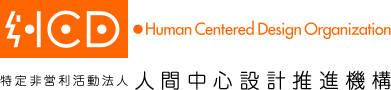 ‹#›
応募シート.ppt　の書き方についてご説明します。


応募シート.pptの内容
１．サマリーシート
２．応募内容詳細
３．プロジェクトの背景・経緯、成果
４．プロジェクトで使用したナレッジ・ノウハウ

留意事項
応募シートのファイル名は、作品名としてください例：作品名が「HCD-Net AWARD」の場合は「HCD-Net AWARD.ppt」としてください
作品が入賞された場合、入賞されたことをHCD-Netホームページにて掲載させていただきます。
‹#›
応募タイトルを入れてください。　※応募の表紙兼、公開時の一覧に使用します。
１．サマリーシート
このサマリーシート1ページでは、以下を
「体裁自由」で “分かりやすくキャッチーに” プレゼンしてください。
（詳細は次ページ以降で記載できます）
ナレッジ共有先このナレッジ・ノウハウを欲し活用できそうと考えられるのは、どんな課題感を持っている誰なのか？（プロジェクト内の実施ターゲットでなく、このドキュメントの読み手として）
エッセンスこのナレッジ・ノウハウの概略と、価値が高いと考えられる主要部分の簡潔なまとめ
成果
プロジェクトなどで生んだ具体的な成果を定性・定量で表現
また、審査及び共有価値を高めるため、以下の要素は配慮ください。

【必須】
キャッチーなキーチャートは最低ひとつは入れる。
右の見出し要素を使用する。
サムネイル的に縮小して使用をすることもあるので、なるべく小さな文字を使わず、ビジュアルに、簡潔にまとめる。

【望ましい】
どんなところがユニーク？　新規性はどこ？
他の人にとっての再現性は？
成果については組織内の中間成果でなく、対外的に生んだ成果が好ましい
ナレッジ共有先
エッセンス
成果
‹#›
応募タイトル（30文字程度）※応募の表紙兼、公開時の一覧に使用
２．内容詳細
Sample
‹#›
応募タイトル（30文字程度）※応募の表紙兼、公開時の一覧に使用
３．背景・経緯・成果
最終審査に通過した際は、自由に記載ページを増やすことも可能ですが、なるべく2ページ以内を目安にまとめてください。

フリーフォーマットです。
投影用のページではないので文字の大きさは自由ですが、読者への可読性は配慮ください（最終審査以降、投影用の資料アレンジはお願いすることがあります）。
背景
経緯
成果
‹#›
応募タイトル（30文字程度）※応募の表紙兼、公開時の一覧に使用
４．ナレッジ・ノウハウ
このドキュメントの読み手が、記載されたナレッジ・ノウハウを再現しようとした際に手助けとなるように、プロジェクトで実施した内容を詳しく記載してください。

最終審査に通過した際は、自由に記載ページを増やすことも可能ですが、なるべく2ページ以内にまとめてください。
フリーフォーマットです。投影用のページではないので文字の大きさは自由です（最終審査以降、投影用の資料アレンジはお願いすることがあります）。
ナレッジ
ノウハウ
‹#›
修正履歴
Rev.1
FAQに応募費用が無料である旨、追記
Rev.2
記載内容に重複感があるとの指摘から、表現、説明を訂正
応募から審査、表彰までのステップを記載
Rev.3
全面改訂（20200627）
Rev.4
P3 “一次審査後に一般公開予定である”旨の一文を削（20210716）
P4トロフィー、表彰状で使用する表彰対象者名の文字数を追加 （20210710）
Rev.5
日付更新（20230509）
Rev.6
日付更新（20250318）
P2応募シートのファイル名に関する事項を追加（20250318）
‹#›